The Geological History of Swanbourne & Aylesbury Vale
Part 1
CNR 27/11/10
1
Superposition – shown in a soil section in Swanbourne
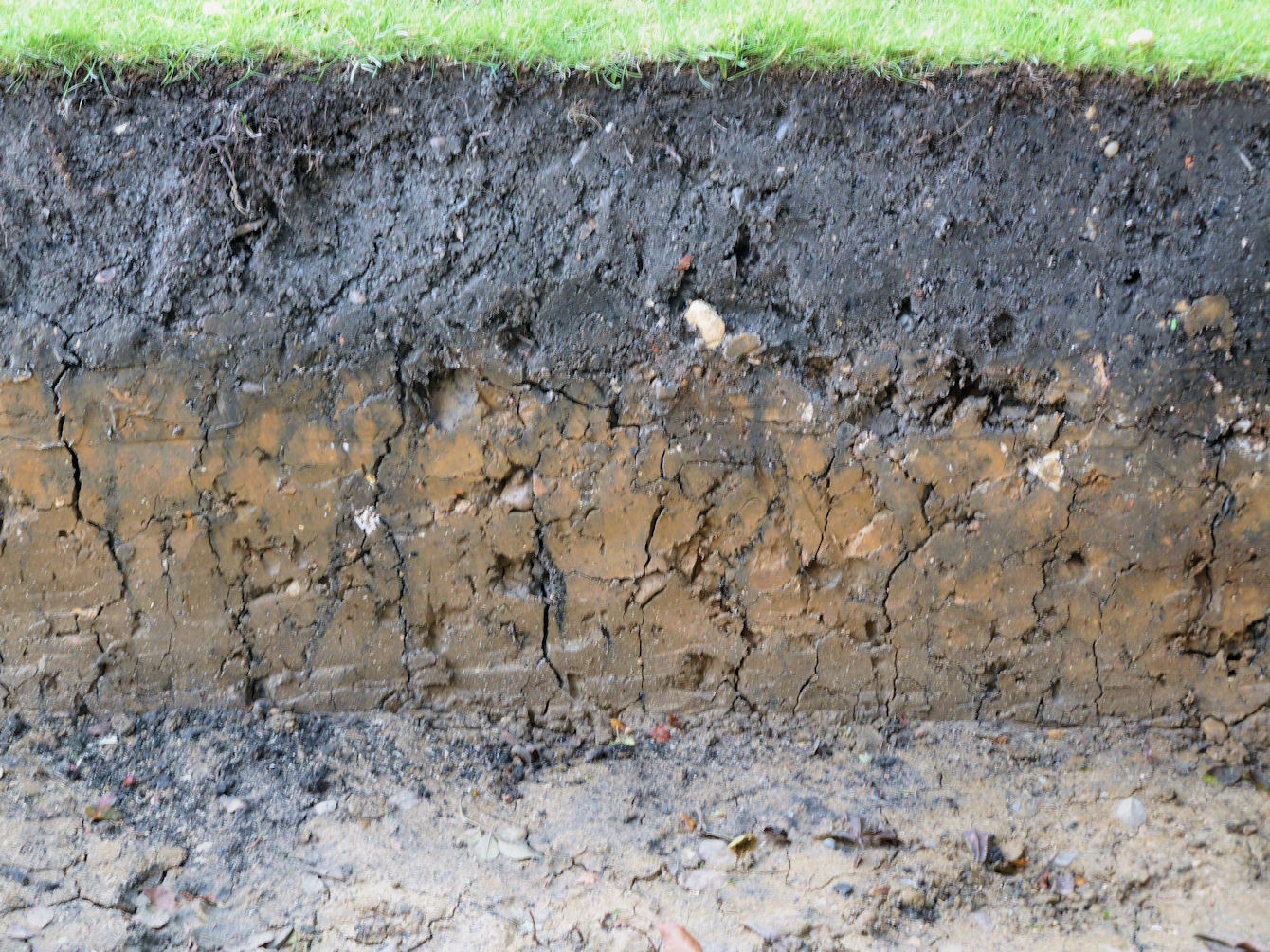 CNR 27/11/10
2
Geological map of Swanbourne
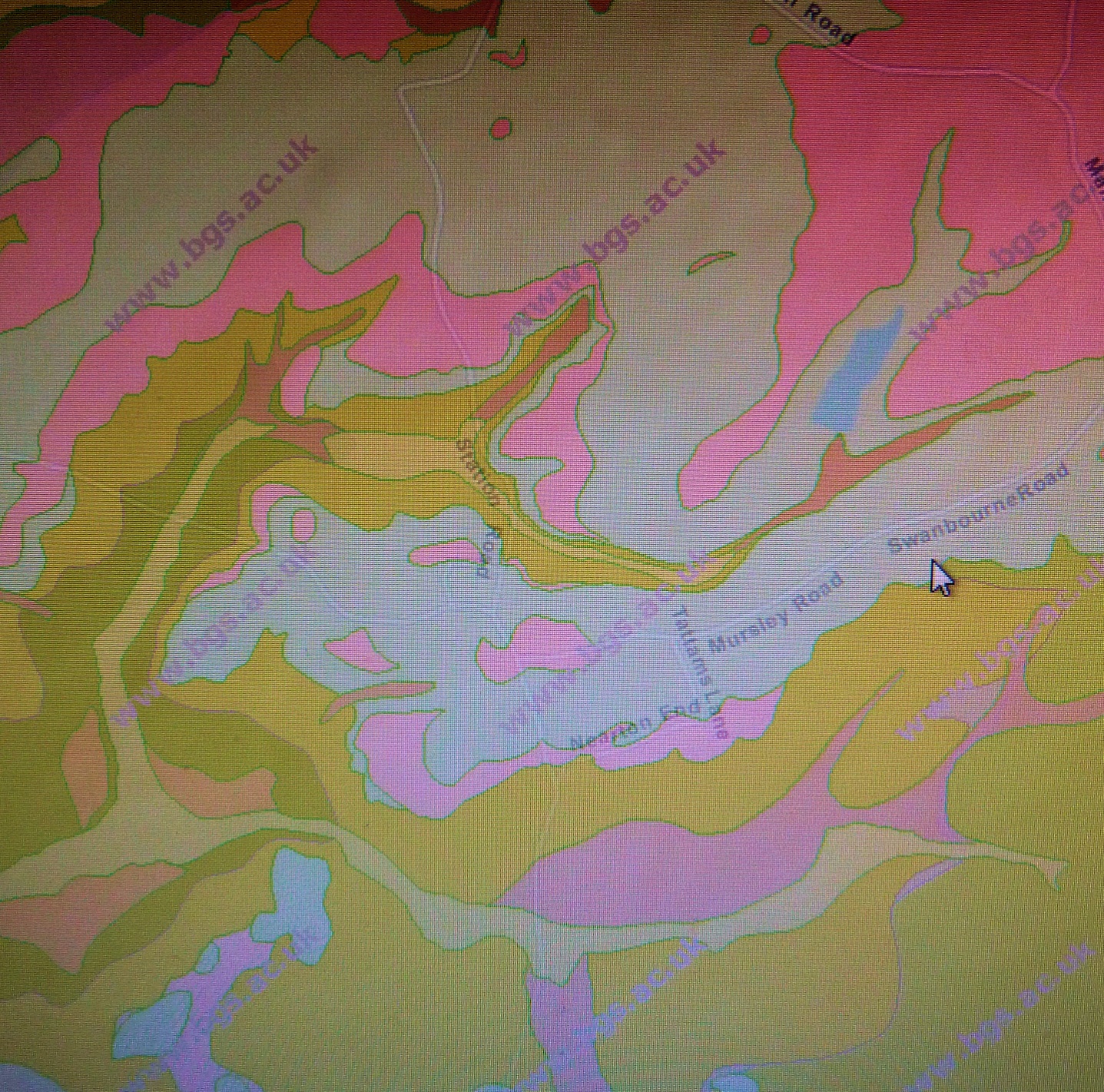 CNR 27/11/10
3
JURASSIC AND CRETACEOUS PERIODS
Sedimentation in sub-tropical latitudes
CNR 27/11/10
4
The world 150 million years ago in late Jurassic times showing the break up of Pangea, the ancient supercontinent
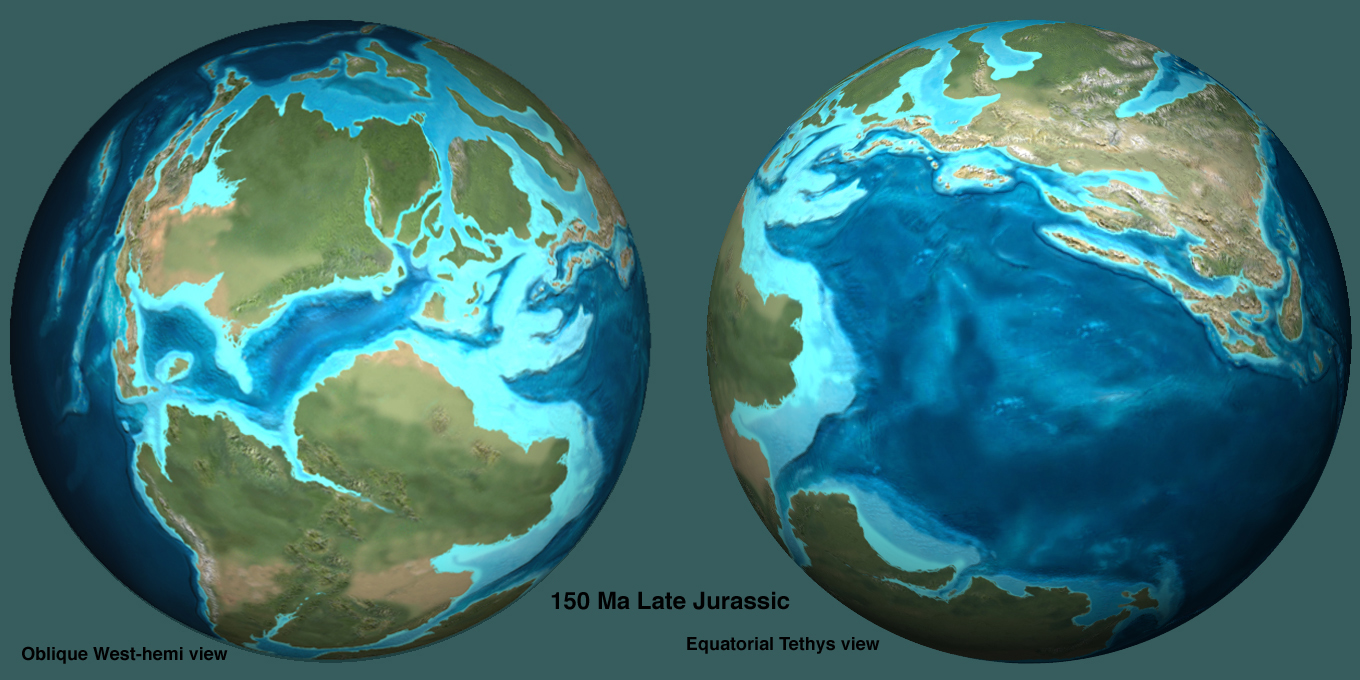 CNR 27/11/10
5
The North Atlantic is beginning to open along constructive plate margins to the E and W of Greenland.  North America and Eurasia are separating.  Shallow seas, shown in pale blue, are found above many areas of continental crust, giving widespread shallow water deposition on continental shelves.
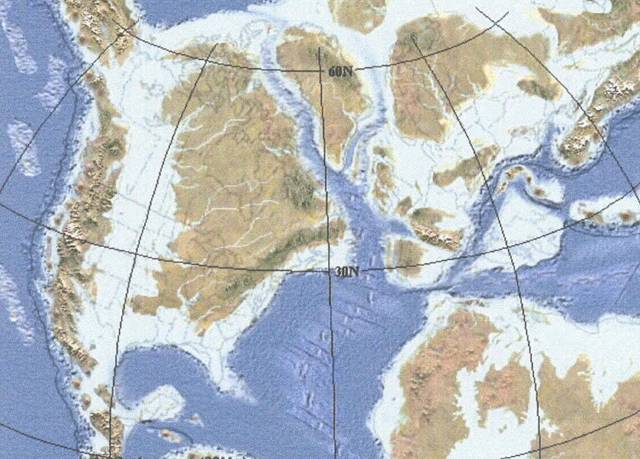 UK
CNR 27/11/10
6
Lower Cretaceous palaeogeographic map
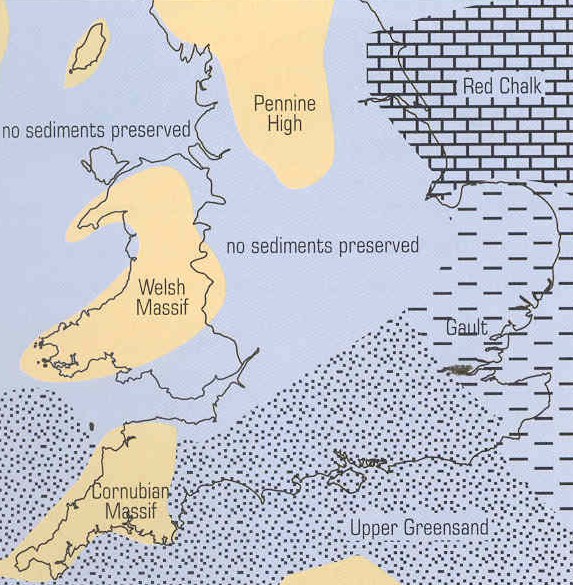 This map shows that most of the area that is now the UK was covered by water in the Lower Cretaceous, although different sediments were deposited in different places.  In the Upper Cretaceous sea-level rose again so that Chalk was deposited everywhere.
clay
sands
CNR 27/11/10
7
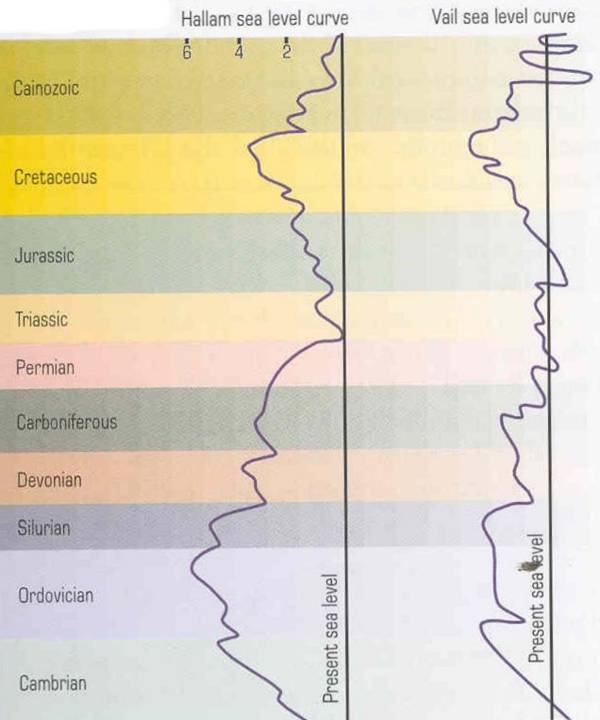 Sea-levels rose during the Jurassic and Cretaceous periods.  As Pangaea broke apart, constructive plate margins displaced ocean water onto continental shelves. Fluctuating sea-levels in the Jurassic and Cretaceous periods led to a great variety of deep and shallow water continental shelf sediments.
higher
lower
CNR 27/11/10
8
Stratigraphic table
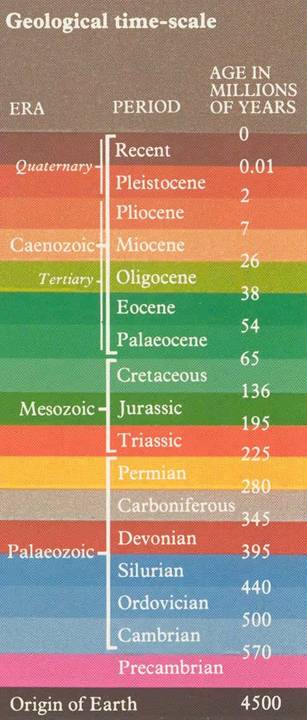 PHANEROZOIC EON
Jurassic and Cretaceous periods
MESOZOIC ERA
CNR 27/11/10
9
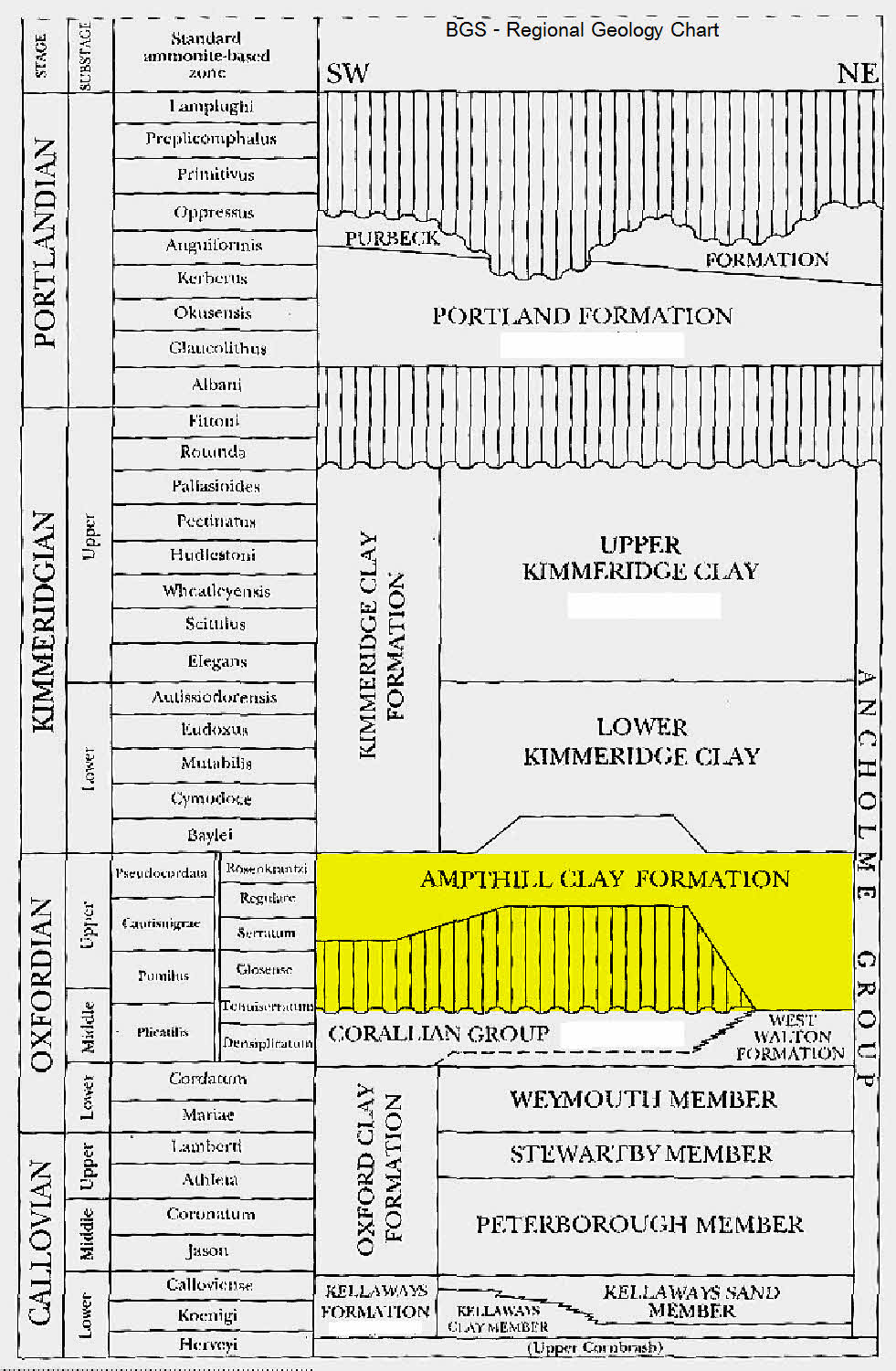 CNR 27/11/10
10
The rocks exposed at the surface in Buckinghamshire range from the Quaternary glacial deposits (less than 2.6 million years old) to the Upper Lias (Jurassic 190 million years old) in the north of the county. However, this is only part of the story, below the surface much older rocks are present. 
The figure below shows a cross section through Buckinghamshire from north to south. The different rock layers are shaded by different colours. In order to display such a long distance, the section has been squeezed and the vertical scale exaggerated.  The rocks dip to the South-East by 1 to 2 degrees.
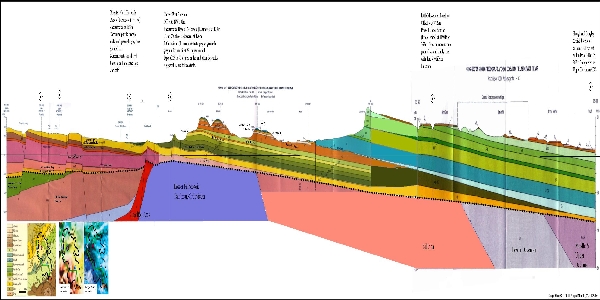 Swanb
Whitchurch
Ayls
Chilterns
CNR 27/11/10
11
Local ammonites, gastropods and bivalves
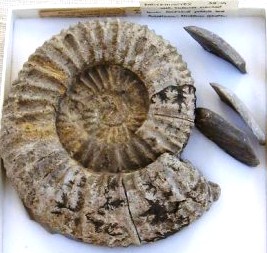 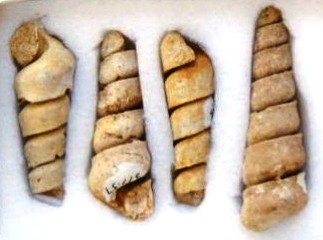 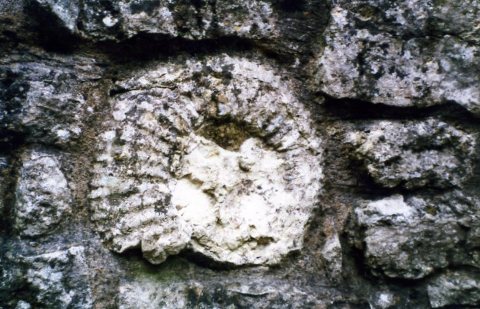 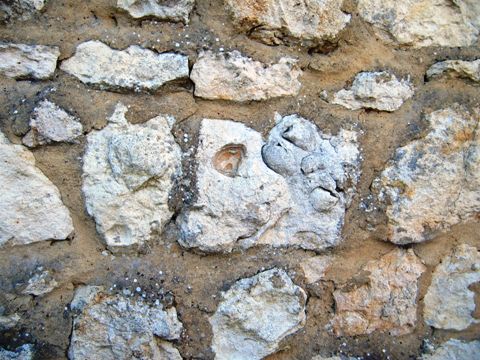 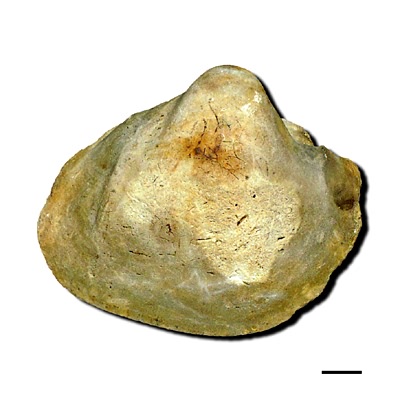 CNR 27/11/10
12
Bivalve fossils normally have two valves that are mirror images of each other.
There are exceptions to this in both modern and fossil species, where the valves are asymmetrical.
E.g. Gryphea from the Jurassic, an ancient oyster. This is the fossil you are most likely to dig up in the garden, as they are common in the Oxford Clay.
Gryphea – the “devil’s toe nail”
13
CNR 27/11/10
Ammonite suture shapes help to identify them
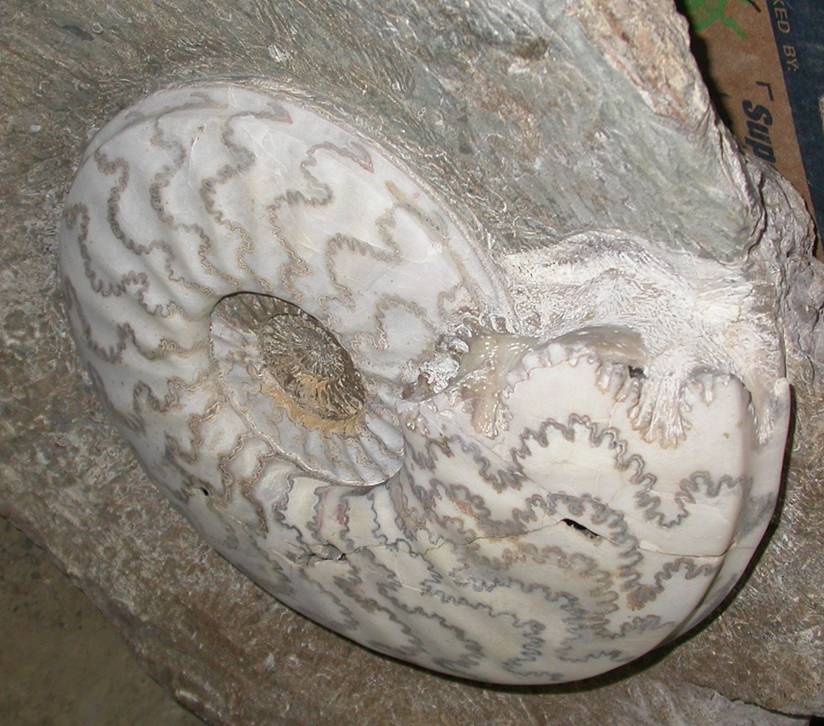 Ammonite suture lines
septum
CNR 27/11/10
14
Nautilus from the Pacific Ocean is the nearest living relative of ammonites today
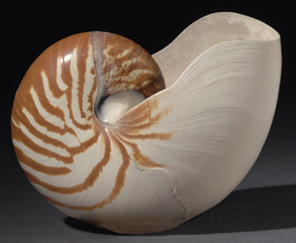 CNR 27/11/10
15
Belmnites are are ancestors of the cuttlefish.  They are the internal bones of these ancient squid.  They look like bullets and may be found in gardens in this area. They are made of calcite.
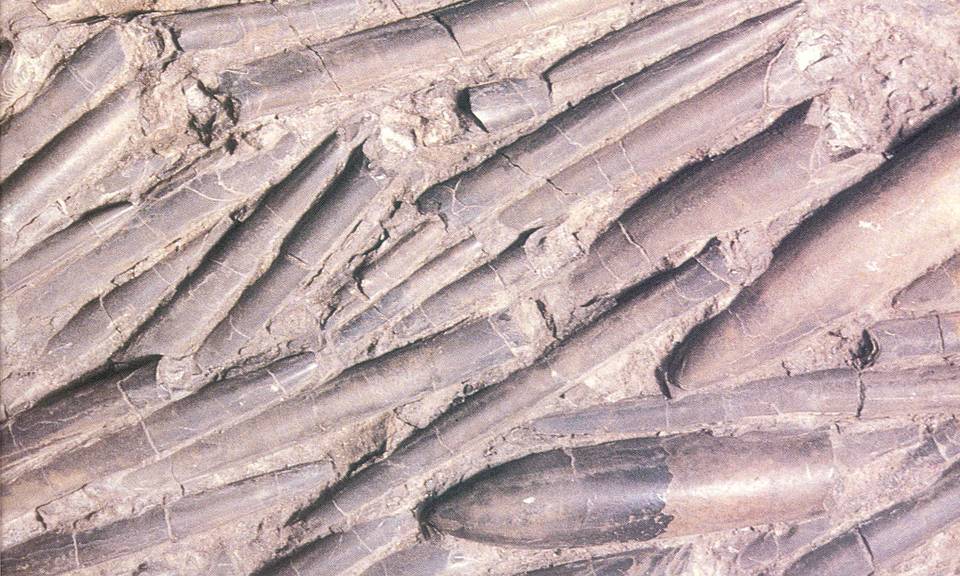 CNR 27/11/10
16
The Portland Limestone as seen in buildings around Swanbourne
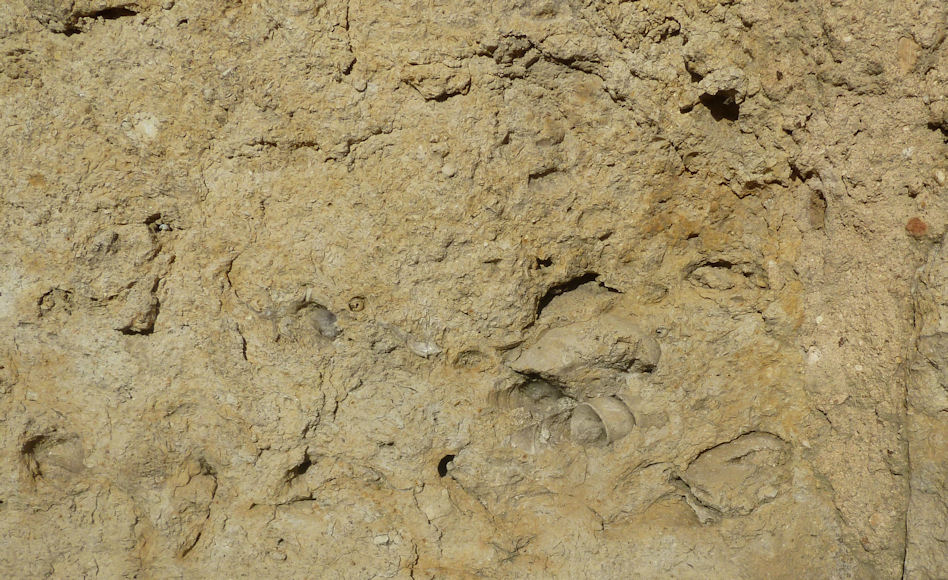 CNR 27/11/10
17
Most pieces of Portland Limestone show shell sections
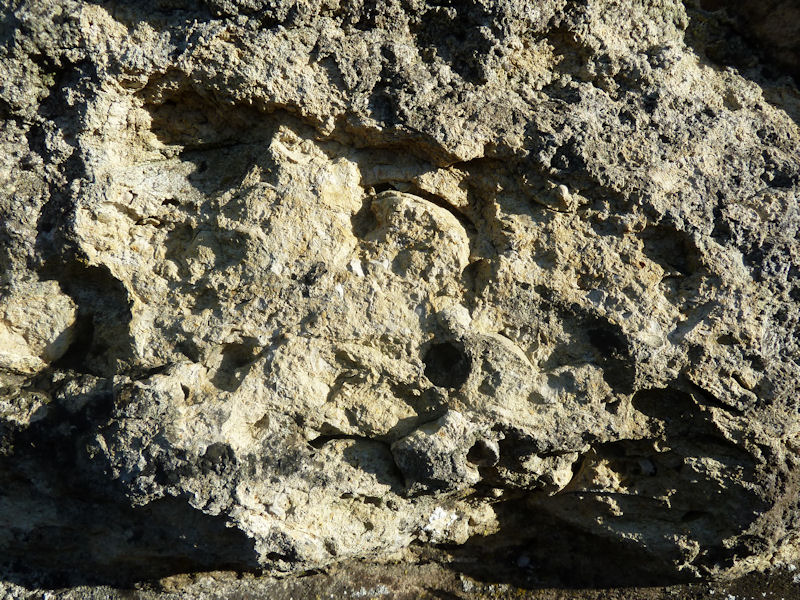 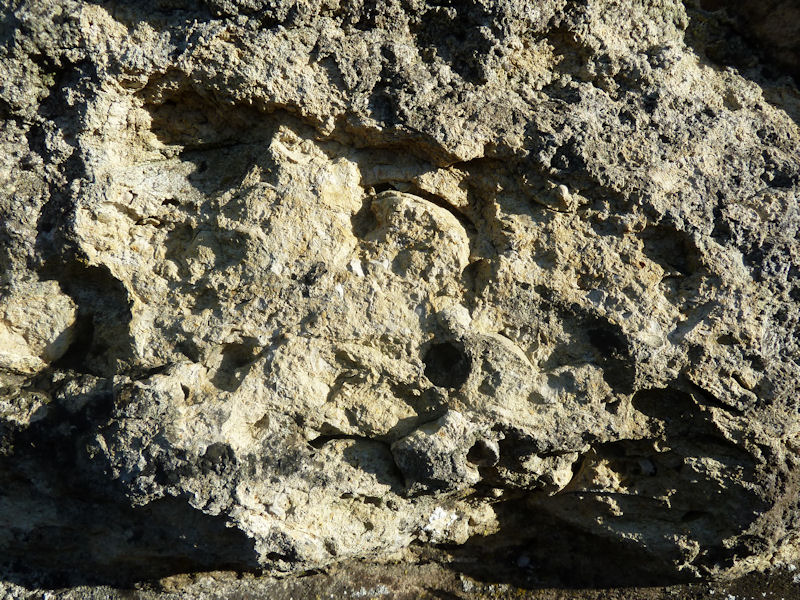 CNR 27/11/10
18
Clams & oysters today and a Jurassic fossil oyster (Gryphaea) from the clay of Charlton Close (bottom right)
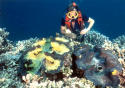 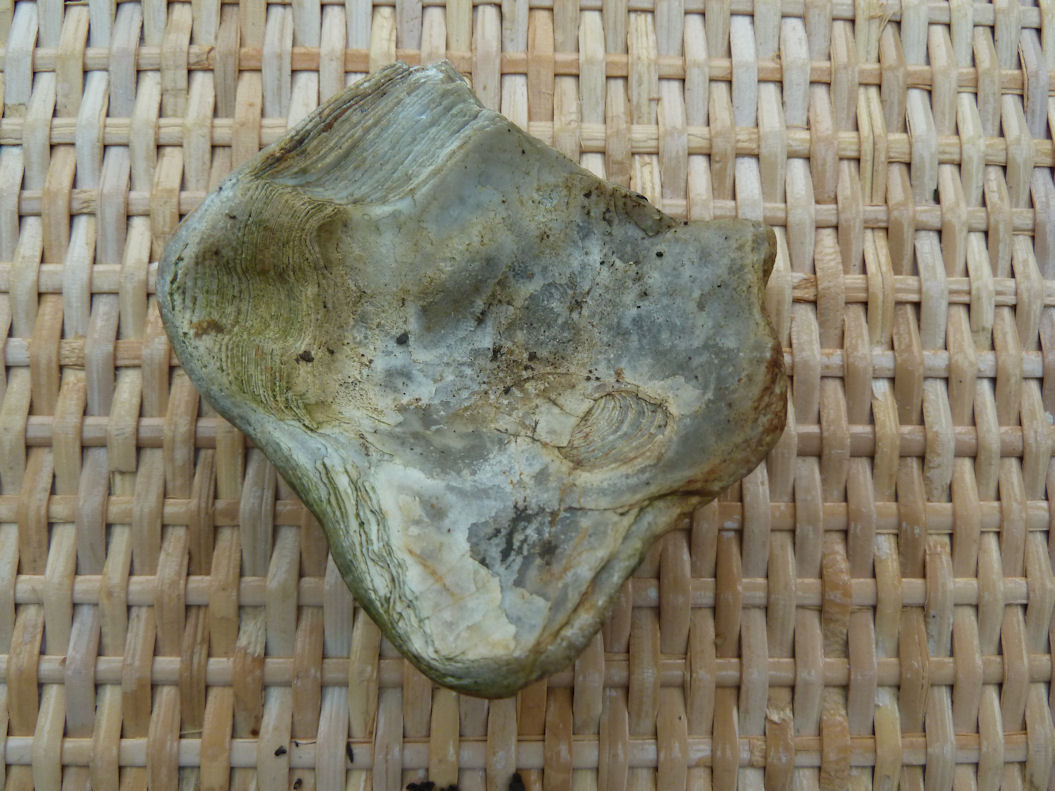 CNR 27/11/10
19
The Ice Age
Twenty million years ago, the Alpine earthy movements uplifted South East England.  Within the last two million years, the climate has been cool enough to result in four major glacial advances.  Only the penultimate one reached us with glaciers melting here. The result is a thin superficial deposit in many places above the bedrock of either boulder clay or outwash sands and gravels.
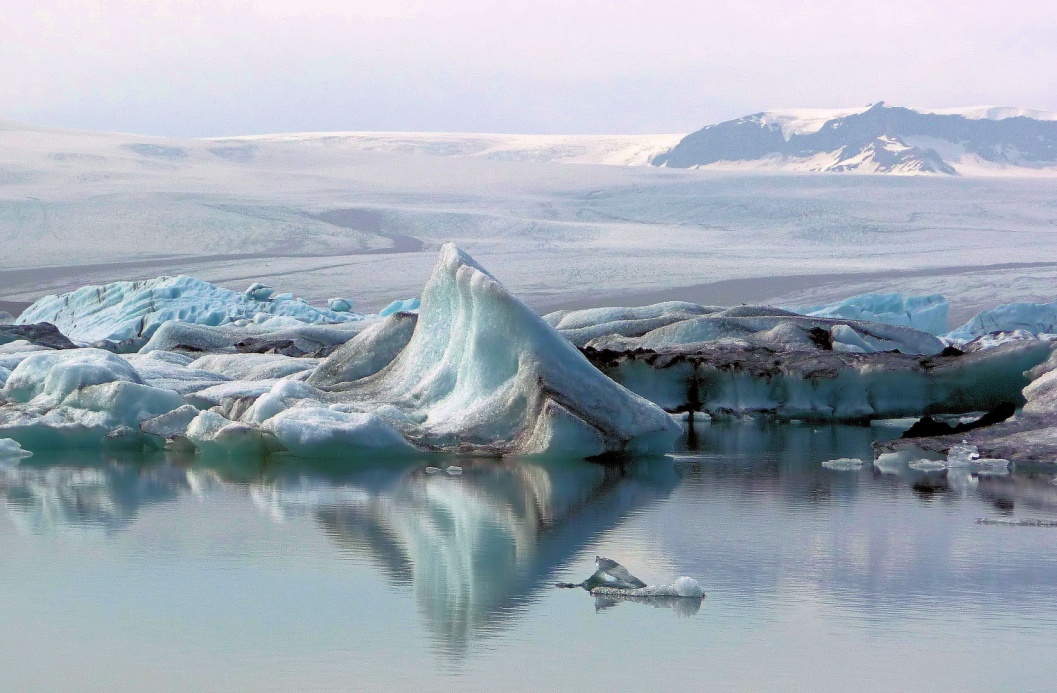 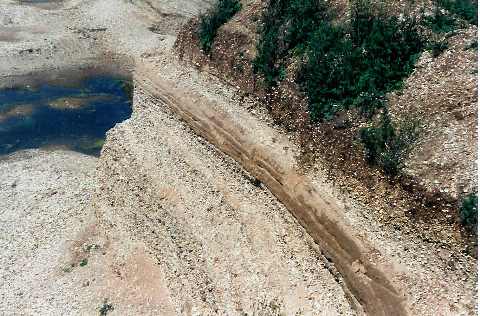 CNR 27/11/10
20
The Archaeology of Swanbourne
Part 2
CNR 27/11/10
21
Stone age flints show percussion marks around the edge.  A single flint tool has been found from Swanbourne.  Iron age coins have been found in Hoggeston
Hand axe
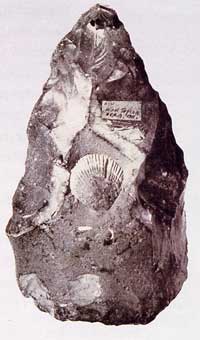 CNR 27/11/10
22
Ditch digging resulted in Ken Reading finding Roman pot remains; early 1990’s
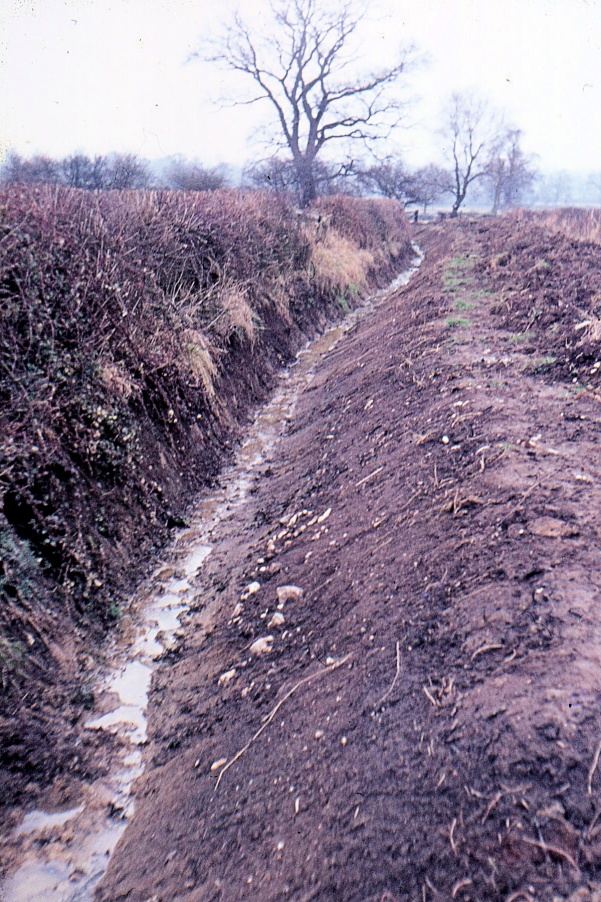 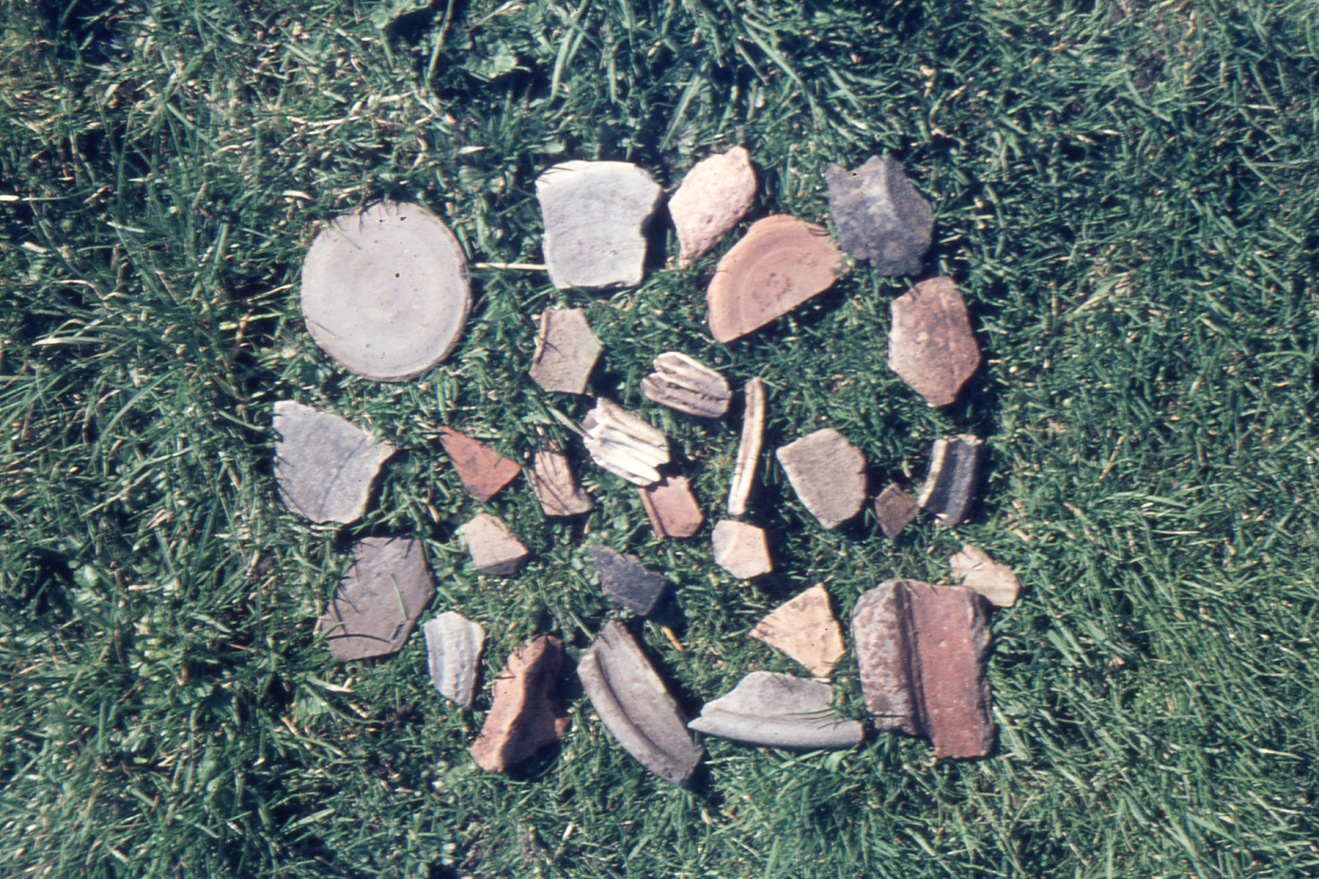 CNR 27/11/10
23
Roman pottery fragments found by Ken Reading between Swanbourne and Hoggeston
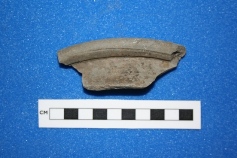 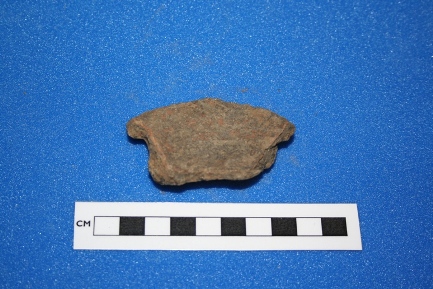 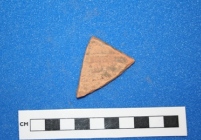 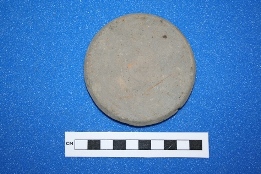 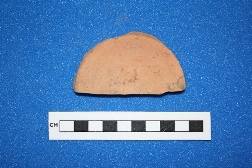 CNR 27/11/10
24
Roman pottery fragment  - tableware with dot decoration.
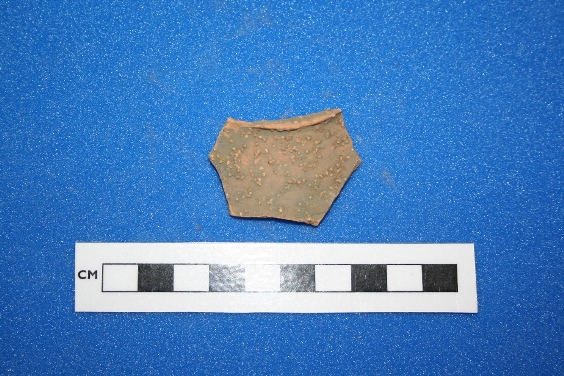 CNR 27/11/10
25
Ridge and furrow fields between Swanbourne and Hoggeston
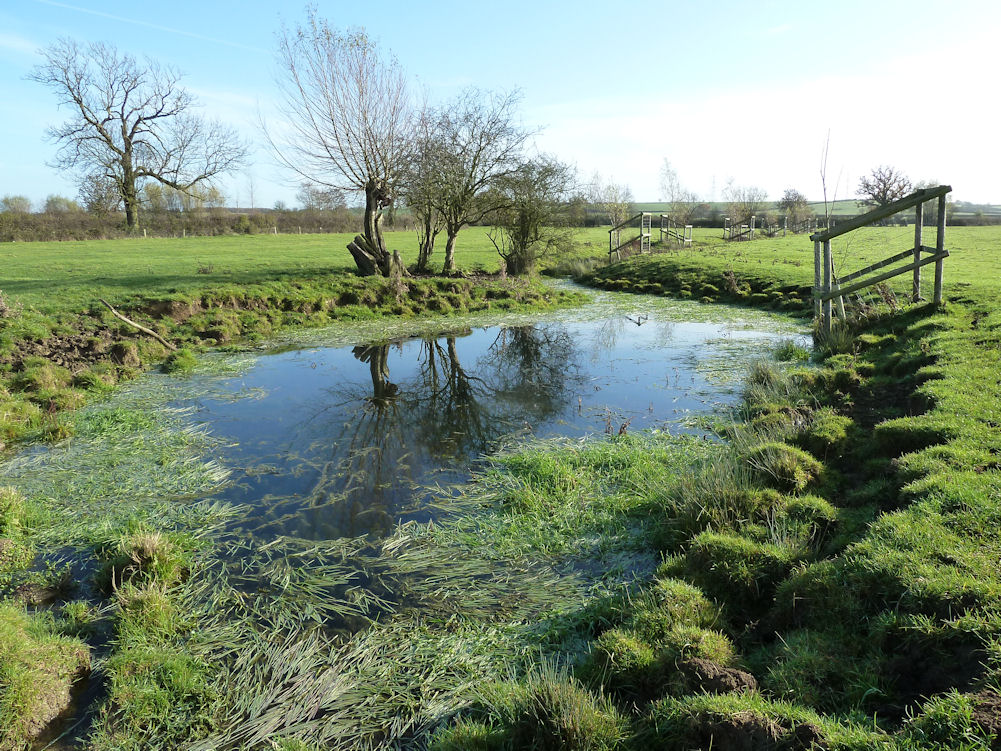 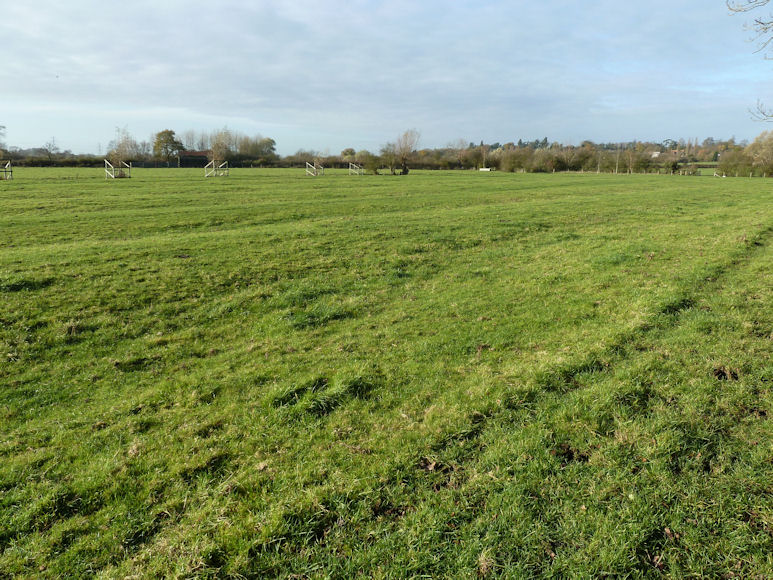 CNR 27/11/10
26
Saxo-Norman to Medieval pottery fragments from Swanbourne
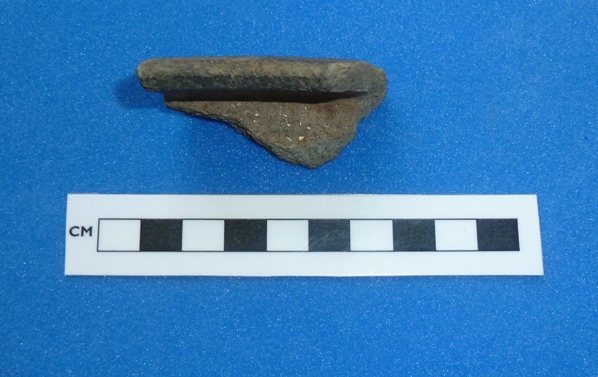 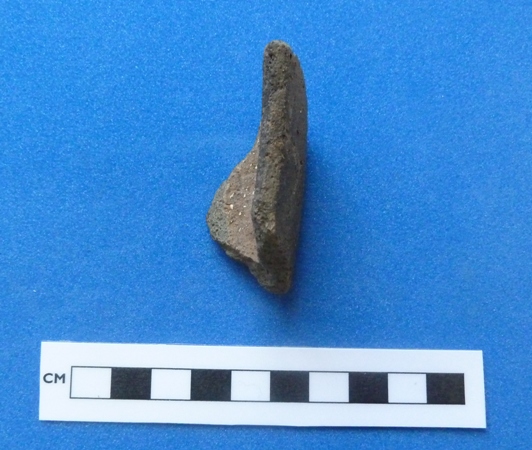 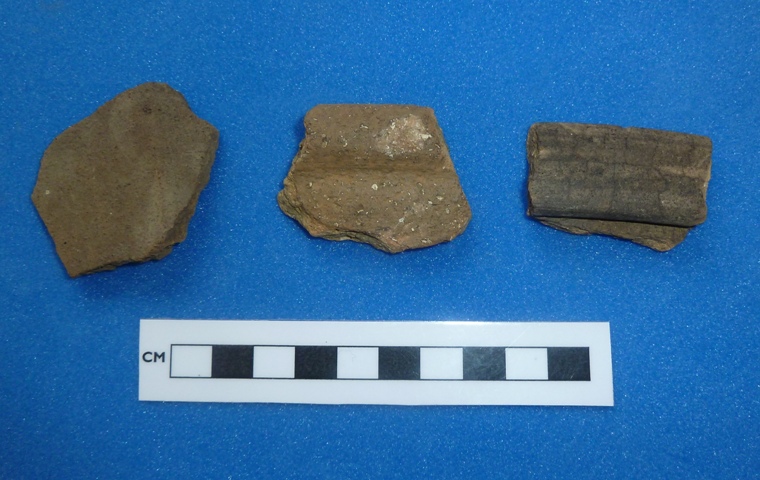 CNR 27/11/10
27
Late Saxon pottery
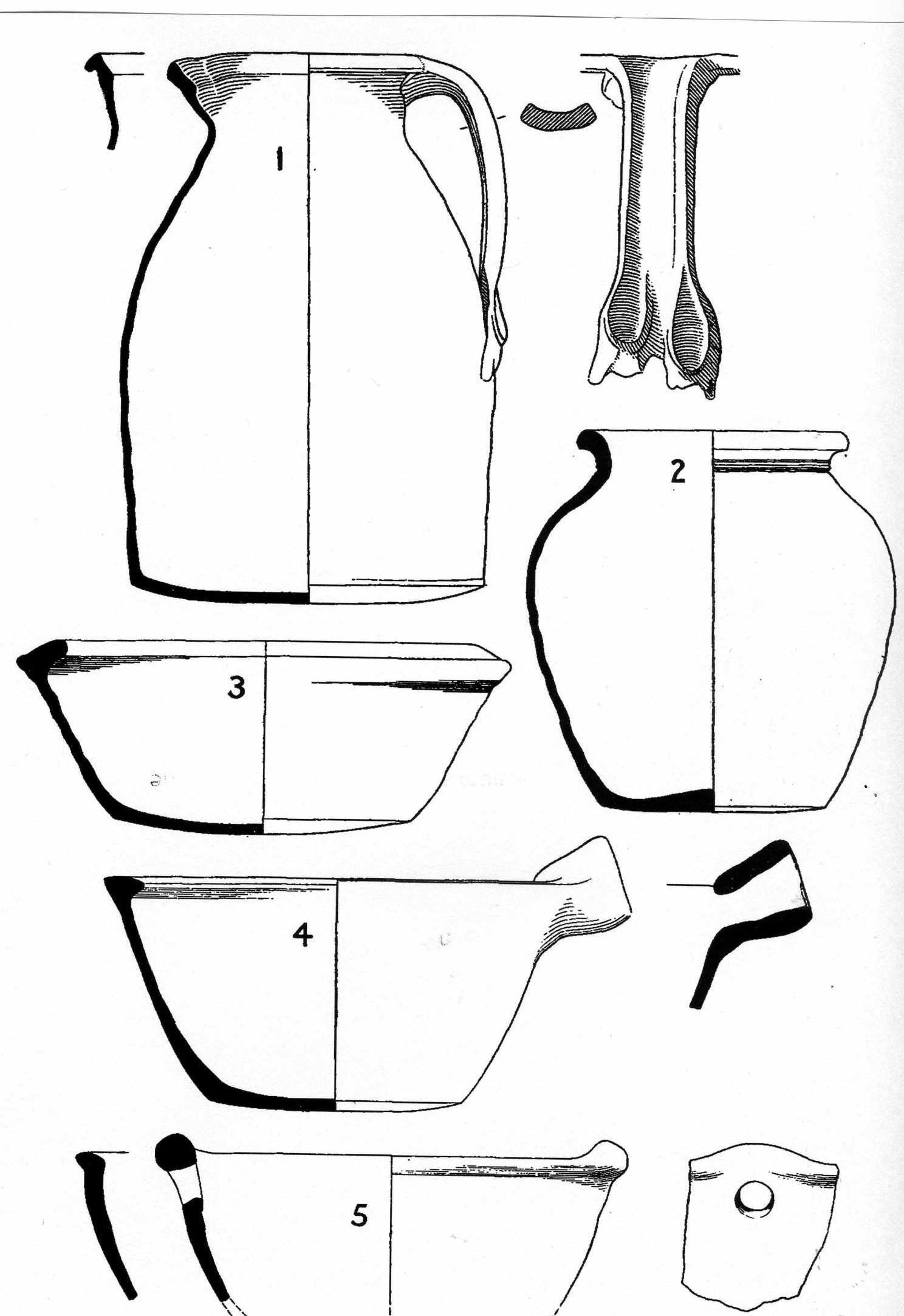 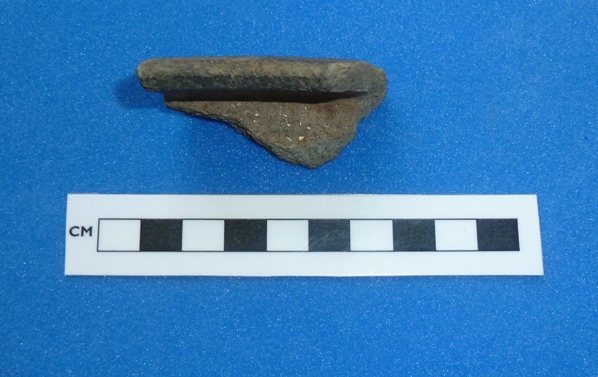 CNR 27/11/10
28
Medieval pottery
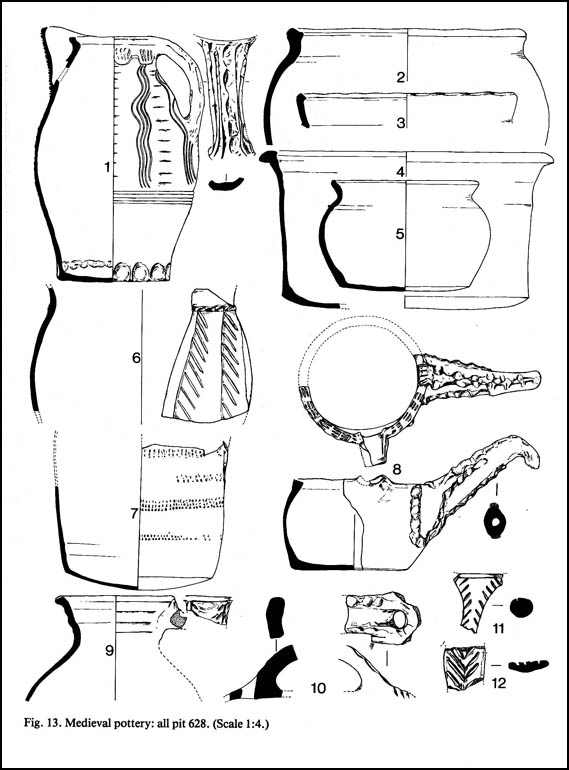 CNR 27/11/10
29
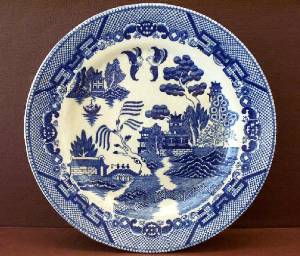 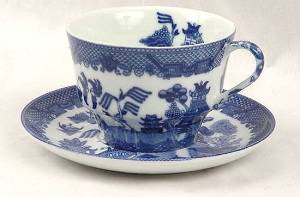 CNR 27/11/10
30
Comparision of early willow leaf with brush strokes (left) with later willow leaf with transfer background dots (right).
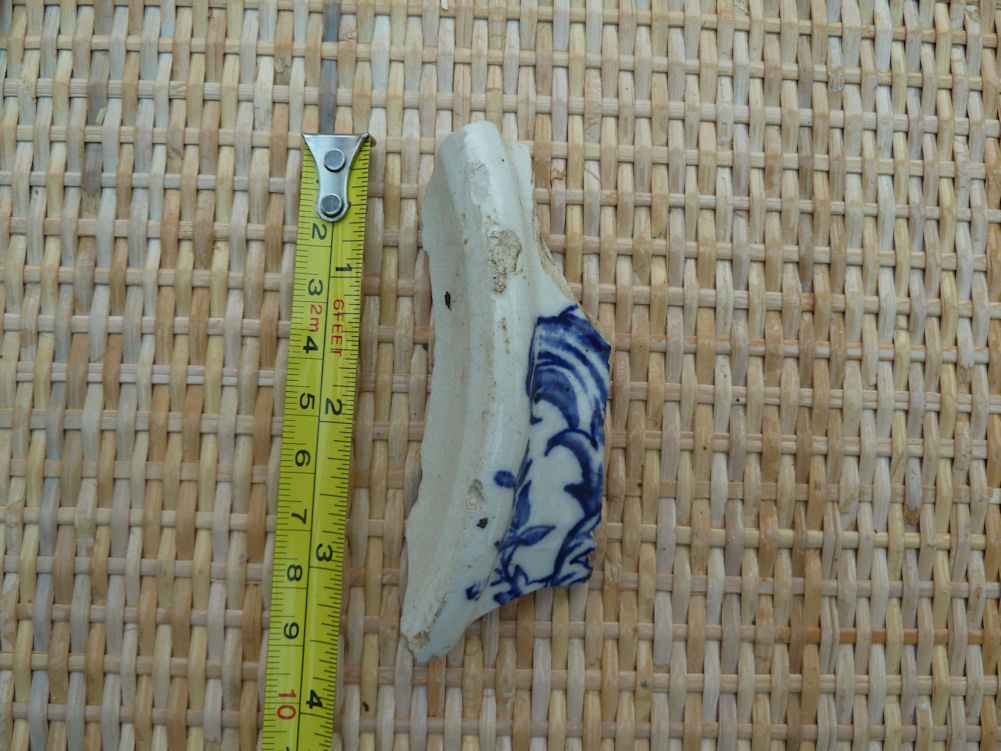 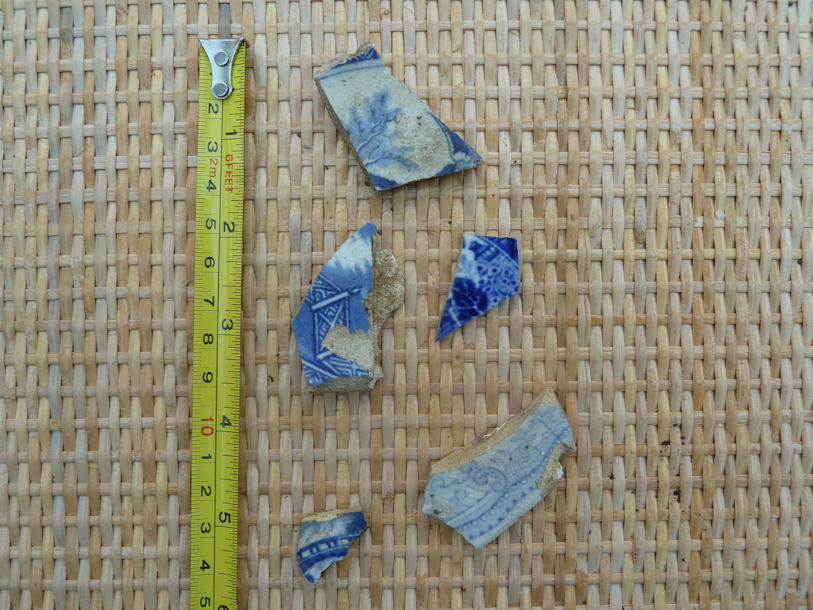 CNR 27/11/10
31
What you might expect to dig up – examples from Station Road
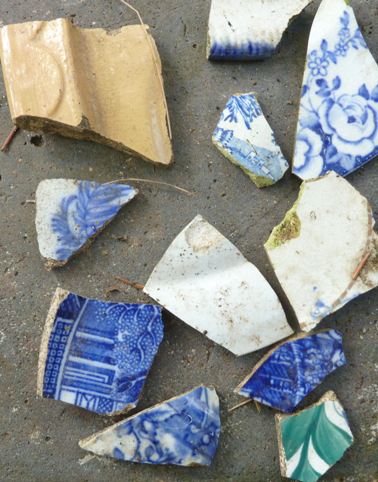 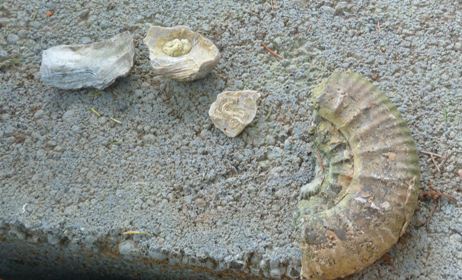 CNR 27/11/10
32
Clay pipe fragments date from the 17th to the 19th century  (from Charlton Close)
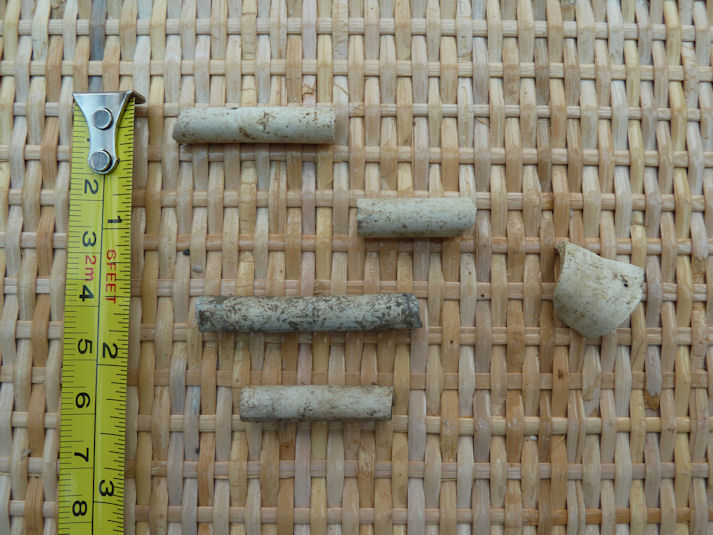 CNR 27/11/10
33
Metal objects – Station Road
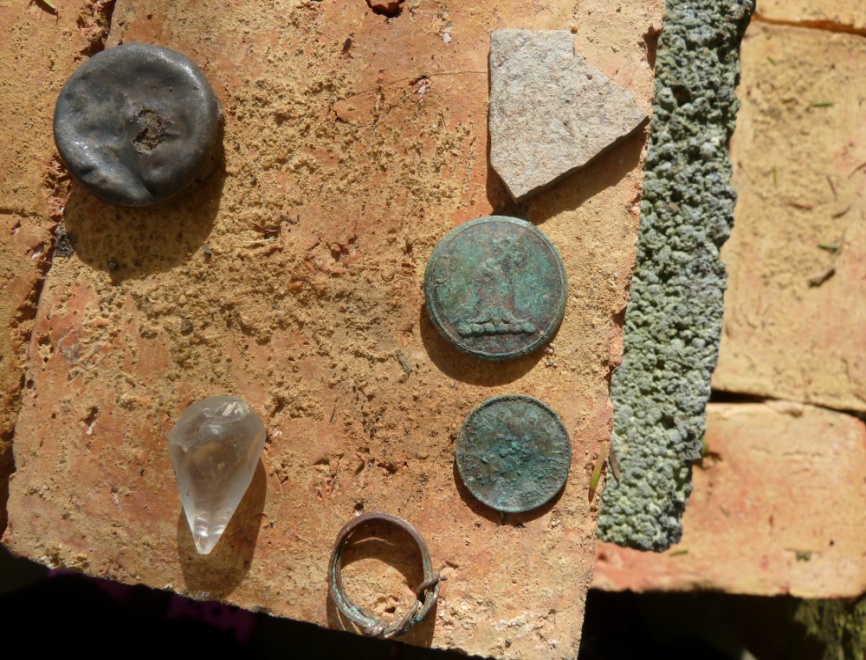 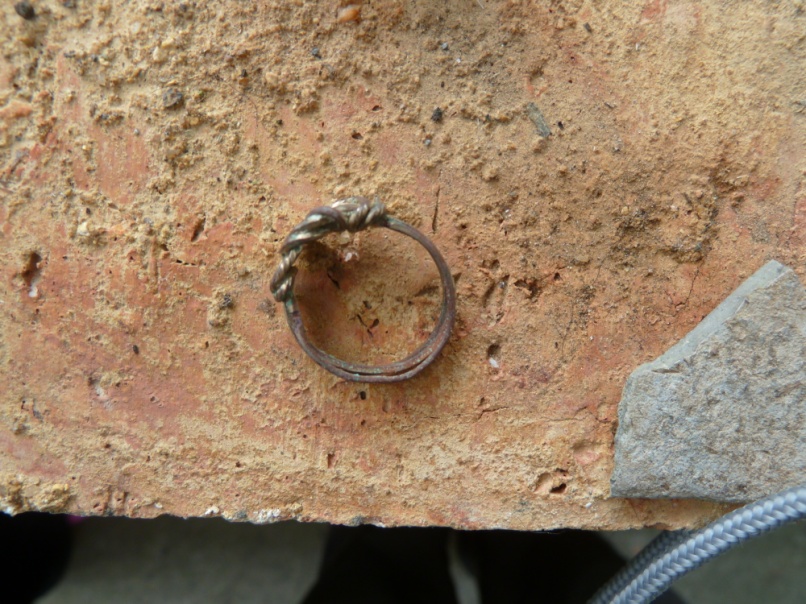 CNR 27/11/10
34
Great Western Railway employee’s brass button
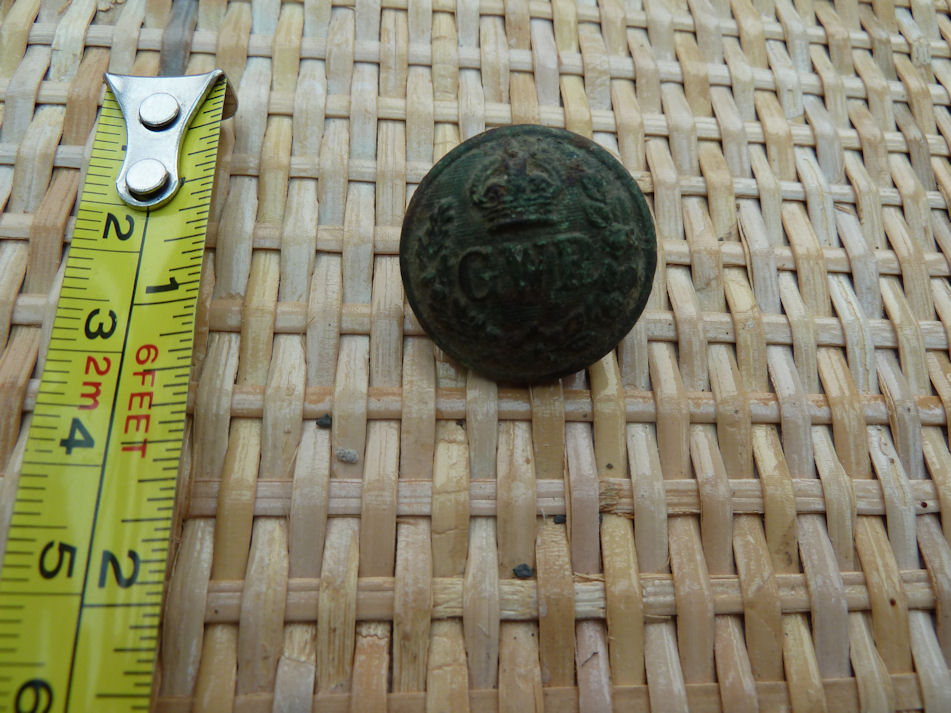 CNR 27/11/10
35
The End
CNR 27/11/10
36